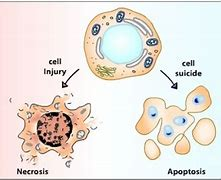 1
Cellular Reactions To Injury
Diyah Candra Anita
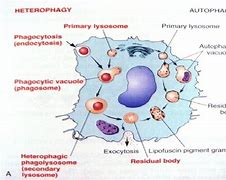 BNS, chapter 2
2
The student should be able to: 
Define hyperplasia, hypertrophy, atrophy, & Metaplasia & list some of their causes. 
Know the differences between reversible & irreversible forms of cell injury. 
Describe the mechanisms of necrosis. 
Describe the various types of necrosis & know some of their causes.
Learning objectives
BNS, chapter 2
3
Cell injury underlies all diseases.
When a cell is exposed to an injurious agent, the possible outcomes are: 
The cell may adapt to the situation or 
They cell may acquire a reversible injury or 
The cell may obtain an irreversible injury & may die. The cell may die via one of two ways: either by necrosis or by apoptosis.

These outcomes occur depends on both the injurious agent & on cellular factors. 
In other words, the result depends on the type, severity, duration of the injury & on the type of the cell.
Introduction
BNS, chapter 2
4
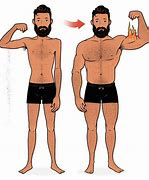 Types of cellular adaptation (1)
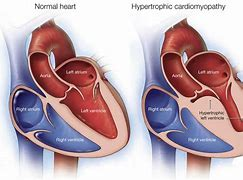 BNS, chapter 2
5
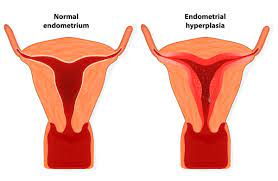 Types of cellular adaptation (2)
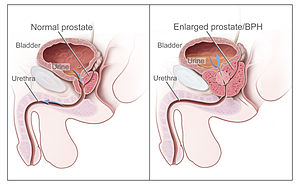 BNS, chapter 2
6
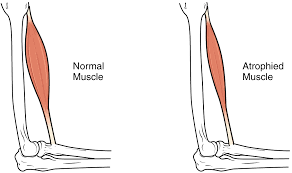 Types of cellular adaptation (3)
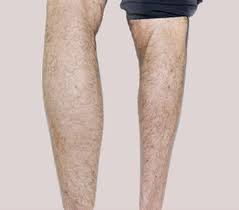 BNS, chapter 2
7
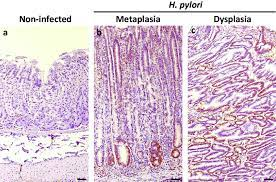 Types of cellular adaptation (4)
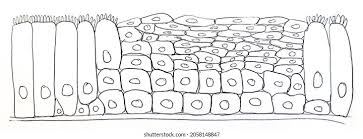 BNS, chapter 2
8
Reversible cellular changes & accumulations (1)
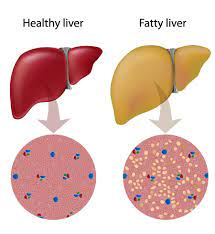 BNS, chapter 2
9
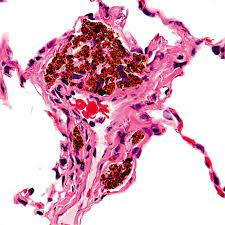 Reversible cellular changes & accumulations (2)
BNS, chapter 2
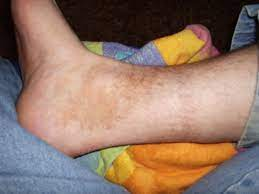 10
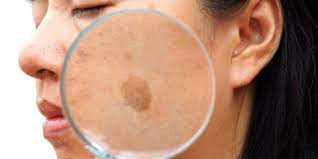 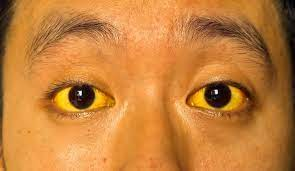 BNS, chapter 2
11
Cells can die via one of the following two ways: 
Necrosis 
Apoptosis
Cell death
BNS, chapter 2
12
In necrosis, excess fluid enters the cell, swells it, & ruptures its membrane which kills it. 
After the cell has died, intracellular degradative reactions occur within a living organism. 
Necrosis does not occur in dead organisms. In dead organisms, autolysis & heterolysis take place.
Necrosis occurs by the following mechanisms:
Necrosis
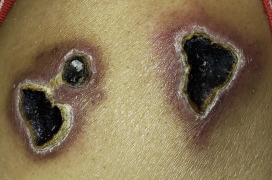 BNS, chapter 2
13
Hypoxia is decreased oxygen supply to tissues. It can be caused by:
Hypoxia
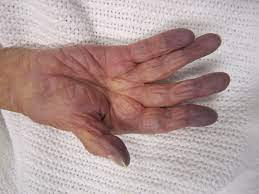 BNS, chapter 2
14
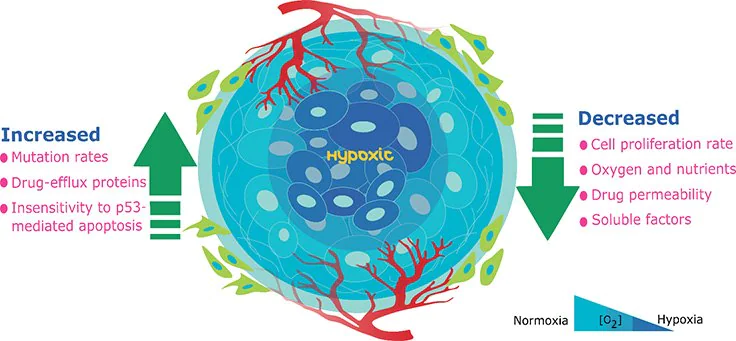 BNS, chapter 2
Hypoxia can be divided into early & late stages
15
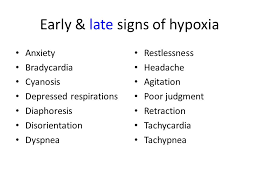 BNS, chapter 2
16
Free radical is any molecule with a single unpaired electron in the outer orbital. 
Examples include superoxide & the hydroxyl radicals. 
Free radicals are formed by normal metabolism, oxygen toxicity, ionizing radiation,  drugs & chemicals, & reperfusion injury. 
They are degraded by spontaneous decay, intracellular enzymes such as glutathione peroxidase, catalase, or superoxide dismutase, & endogenous substances such as ceruloplasmin or transferrin. 
When the production of free radicals exceeds their degradation, the excess free radicals cause membrane pump damage, ATP depletion, & DNA damage
Free radical-induced injury
BNS, chapter 2
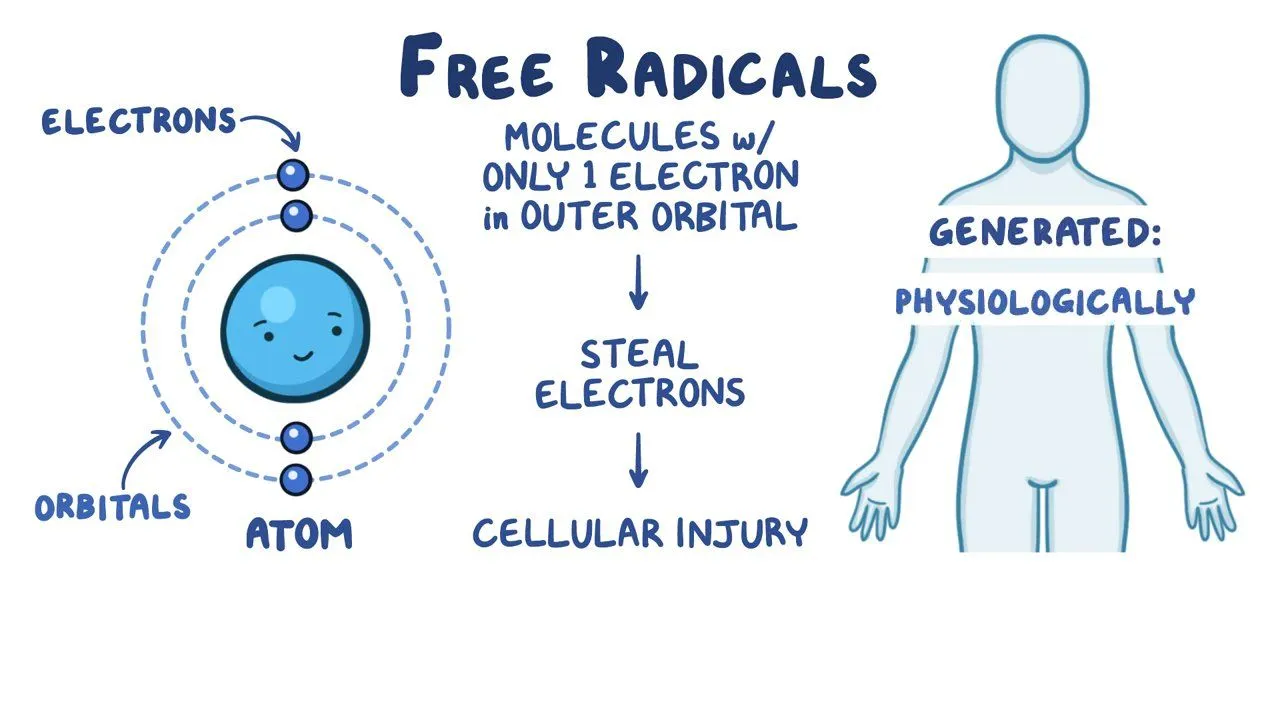 17
BNS, chapter 2
18
These can cause cell injury & cell death. 
Cell membrane damage 
Direct cell membrane damage as in extremes of temperature, toxins, or viruses, or  indirect cell membrane damage as in the case of hypoxia can lead to cell death by disrupting the homeostasis of the cell. 
Increased intracellular calcium level 
Increased intracellular calcium level is a common pathway via which different  causes of cell injury operate. For example, the cell membrane damage leads to increased intracellular calcium level. 
The increased cytosolic calcium, in turn, activates enzymes in the presence of low pH. The activated enzymes will degrade the cellular organelles.
Free radical injury, cont’
BNS, chapter 2
19
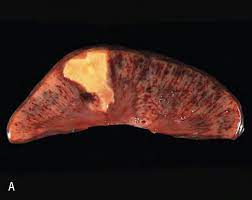 Types of necrosis (1)
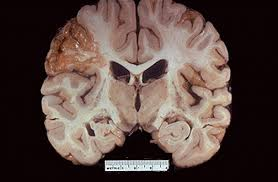 BNS, chapter 2
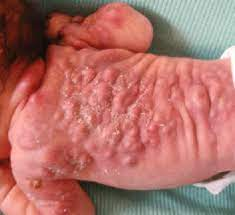 20
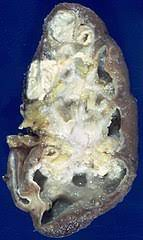 Types of necrosis (2)
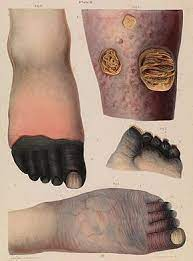 BNS, chapter 2
21
Apoptosis is the death of single cells within clusters of other cells. (Note that necrosis causes the death of clusters of cells.) 
In apoptosis, the cell shows shrinkage & increased acidophilic staining of the cell. This is followed by fragmentation of the cells.  These fragments are called apoptotic bodies. 
Apoptosis usually occurs as a physiologic process for removal of cells during embryogenesis, menstruation, etc.  It can also be seen in pathological conditions caused by mild injurious agents. 
Apoptosis is not followed by inflammation or calcification. The above mentioned features distinguish apoptosis from necrosis
Apoptosis
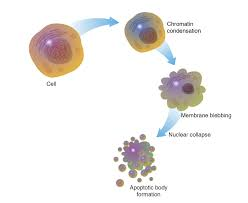 BNS, chapter 2
22
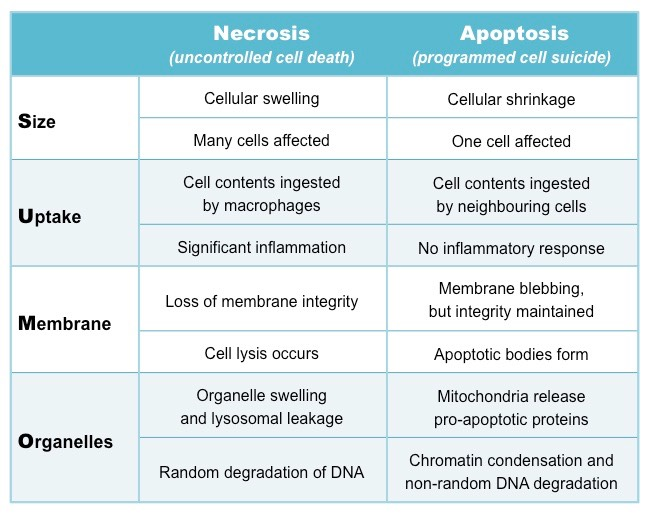 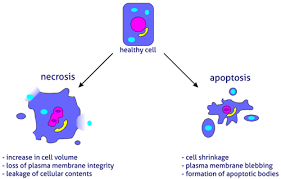 BNS, chapter 2
23
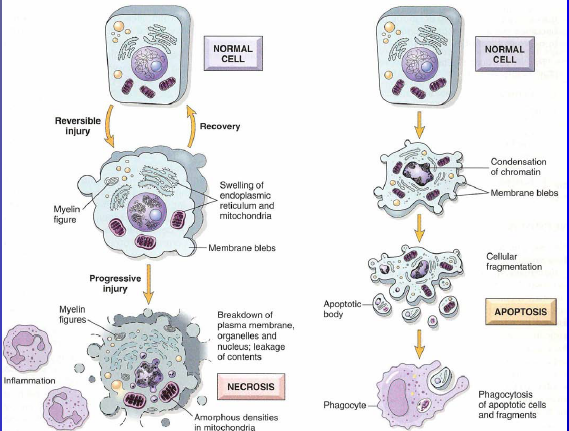 BNS, chapter 2
24
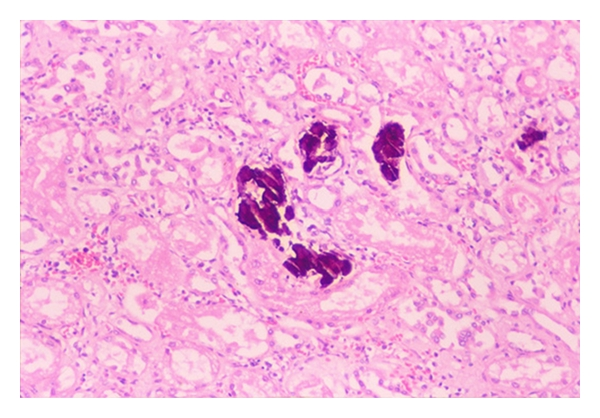 Pathologic calcification
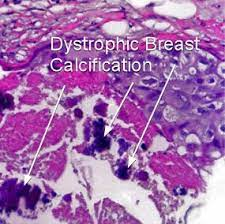 BNS, chapter 2
25
Thank you…
BNS, chapter 2